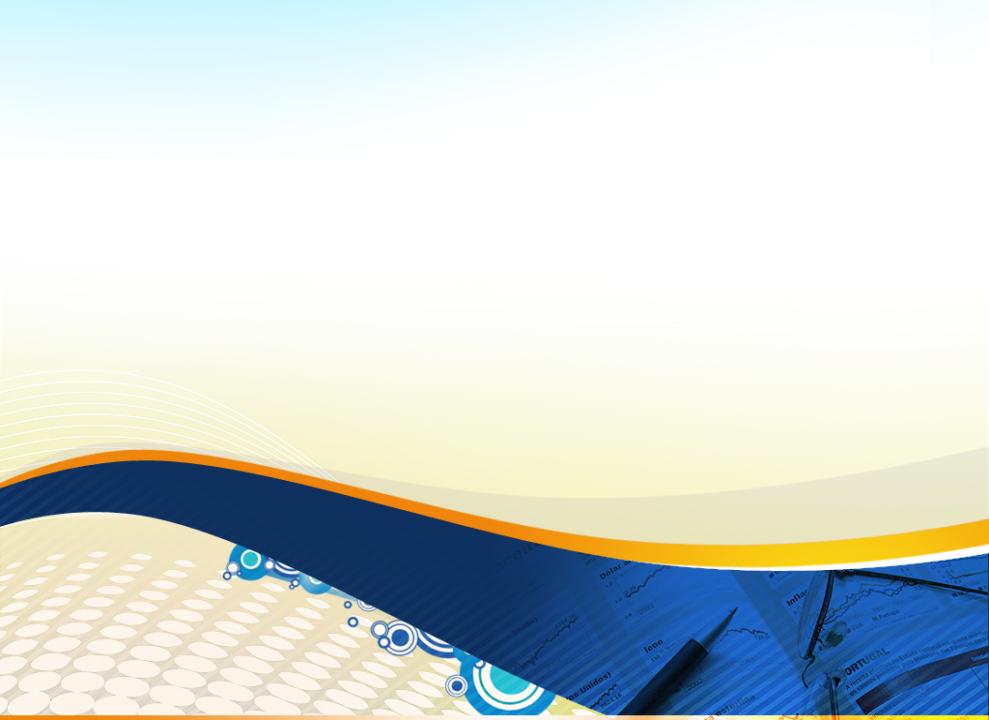 Муниципальный конкурс презентаций, 
посвящённый 1150-летию славянской письменности
Славянская письменность
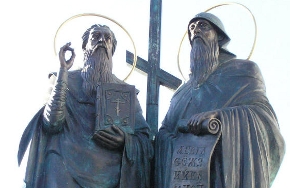 Работу выполнила: 
Рыжова Валентина, ученица 8 А класса 
МБОУ СОШ №27 г. Балаково 
Саратовской области
Руководитель: Макухина Т.В., 
учитель русского языка и литературы
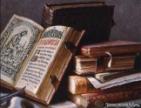 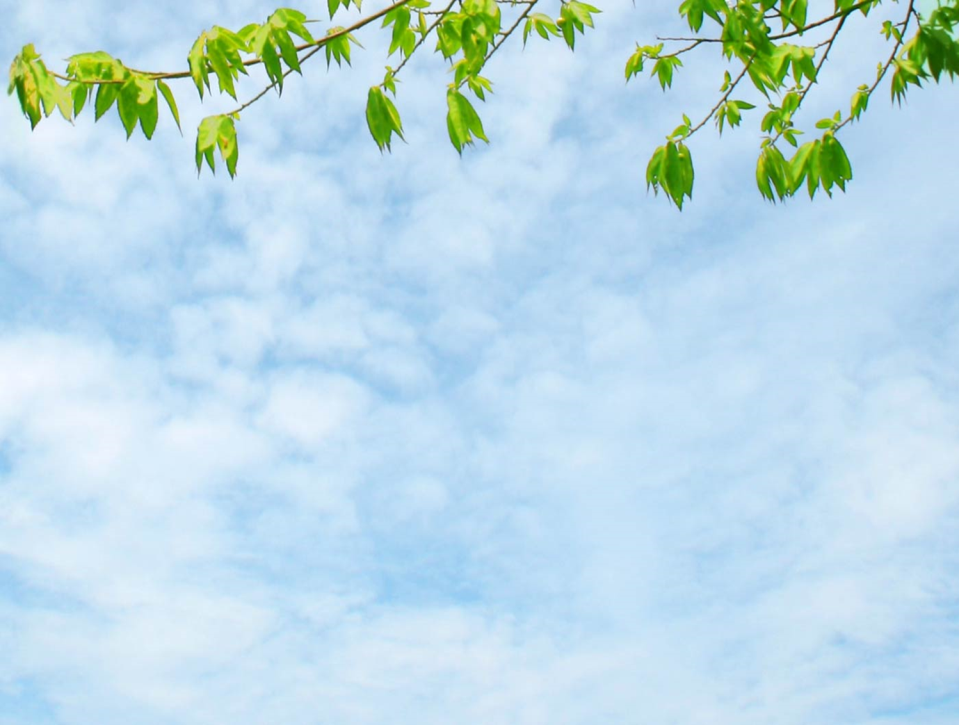 Значение письма в истории развития цивилизации трудно переоценить. В языке, как в зеркале, отражен весь мир, вся наша жизнь. И читая написанные или напечатанные тексты, мы как бы садимся в машину времени и можем перенестись и в недавние времена, и в далекое прошлое. Возможности письма не ограничены ни временем, ни расстоянием. Но искусством письма люди владели не всегда. Это искусство развивалось долго, на протяжении многих тысячелетий.
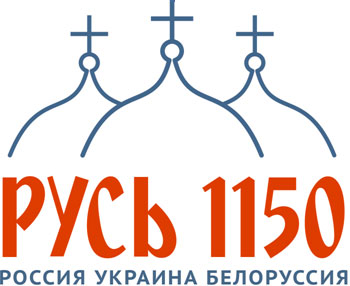 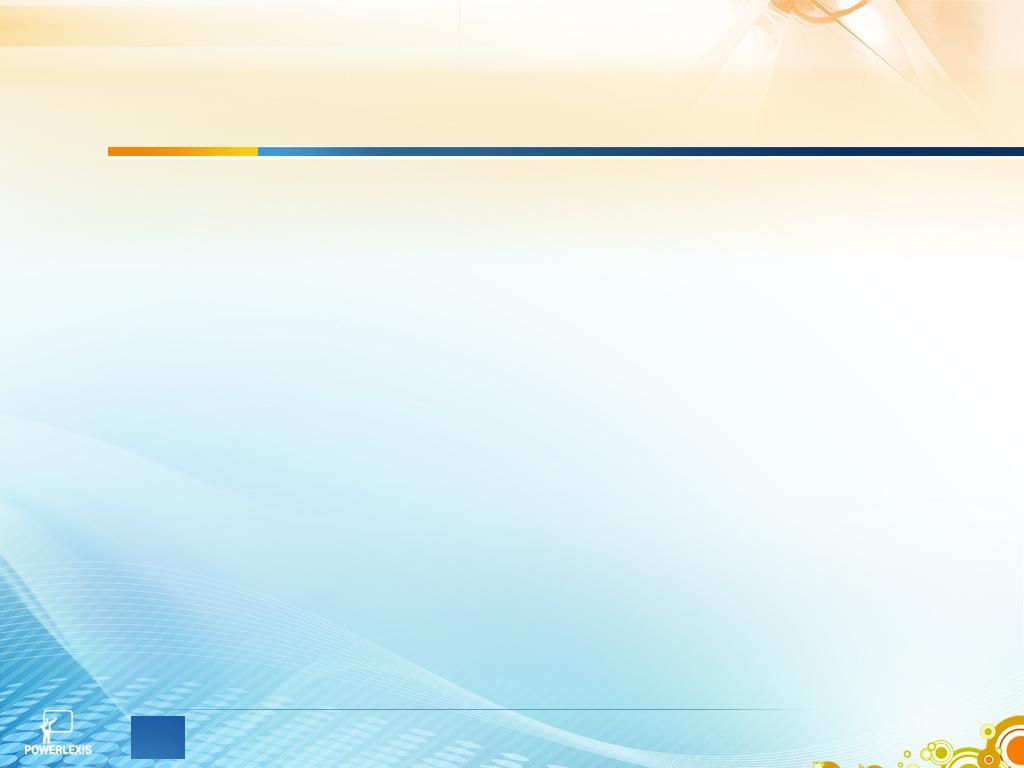 Знаете ли вы, как возникла русская письменность?	Как и откуда появилась наша азбука, и почему ее называют кириллицей?
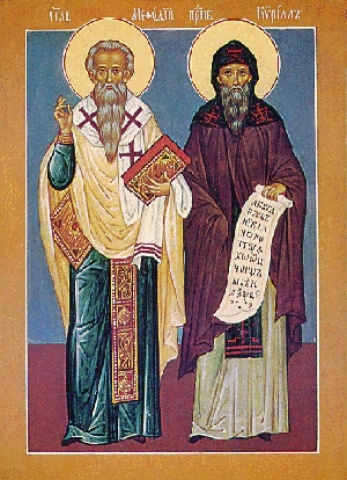 В IX веке в Византии, в городе Солунь , жили два брата — Константин и Мефодий. Были они люди мудрые и очень образованные и хорошо знали славянский язык. Этих братьев греческий царь Михаил послал к славянам в ответ на просьбу славянского князя Ростислава. И вот братья Константин и Мефодий приехали к славянам, чтобы создать славянскую азбуку, которая впоследствии стала называться кириллицей.
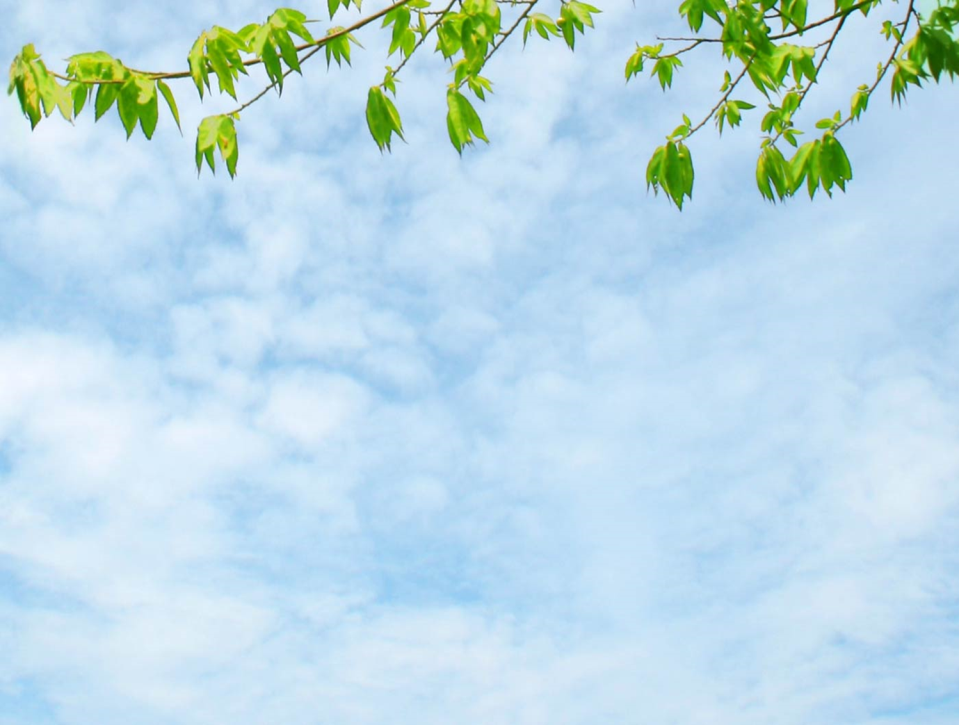 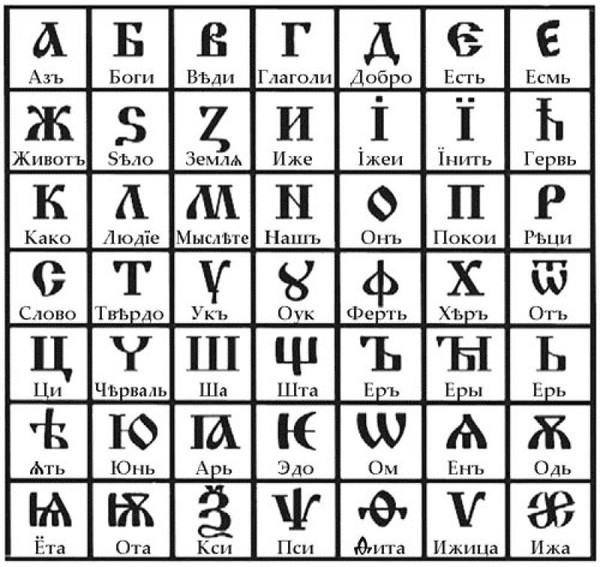 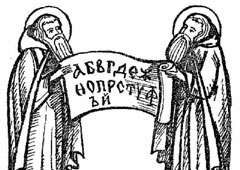 Как же они создали азбуку?
Кирилл и Мефодий 
взяли греческий алфавит
 и приспособили его
 для звуков славянского языка.
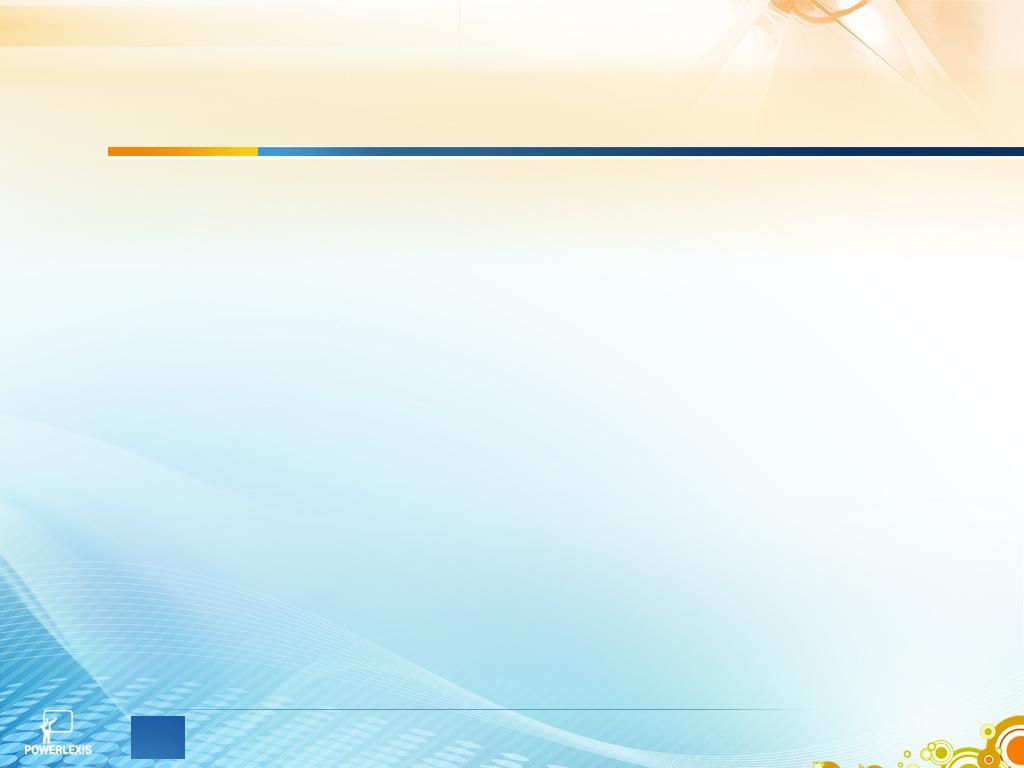 От нашего главного свидетеля первоначальной истории Руси — “Повести временных лет” — мы узнаем, что однажды славянские князья Ростислав, Святополк и Коцел отправили к византийскому царю Михаилу послов с такими словами:

	    “Земля наша крещена, но нет у нас учителя, который бы наставил и поучил нас, и объяснил святые книги. Ведь не знаем мы ни греческого языка, ни латинского; одни учат нас так, а другие иначе, от этого не знаем мы ни начертания букв, ни их значения. И пошлите нам учителей, которые бы могли нам рассказать о книжных словах и о смысле их”.
	     Тогда вызвал к себе царь Михаил двух ученых братьев — Константина и Мефодия и “уговорил их царь, и послал их в славянскую землю к Ростиславу, Святополку и Коцелу. Когда же братья эти пришли, начали они составлять славянскую азбуку и перевели Апостол и Евангелие”.
	Совершилось это в 863 году. Отсюда и ведет свое начало славянская письменность.
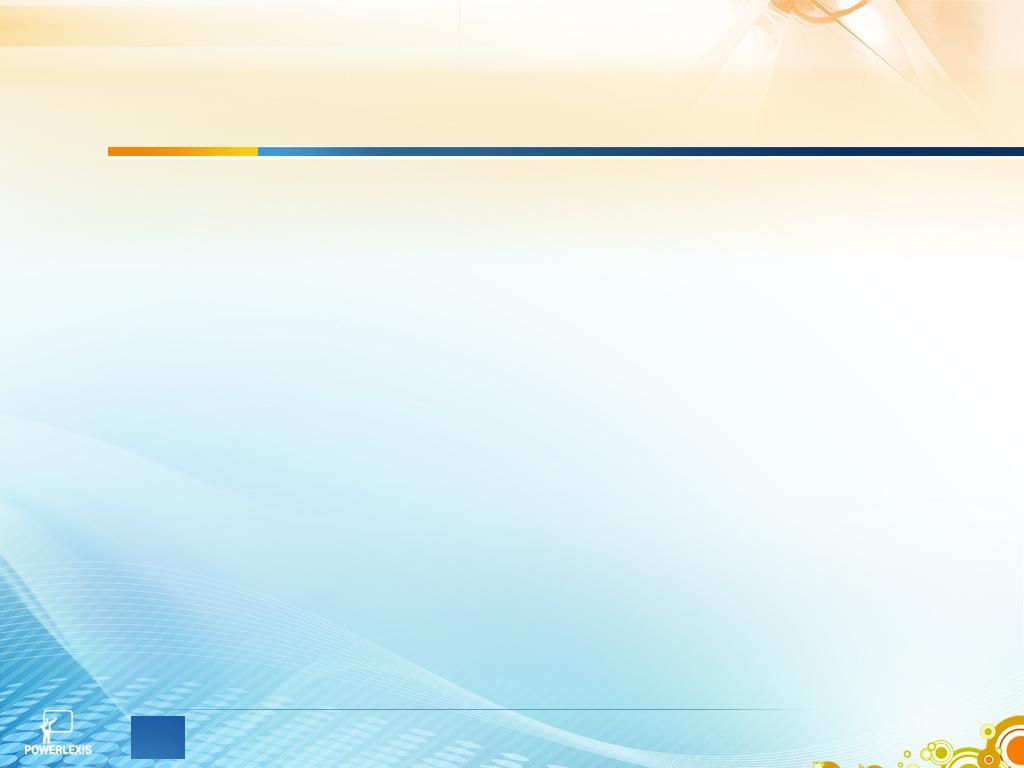 Среди древнейших памятников славянской письменности особое и почетное место занимают жизнеописания создателей славянской грамоты
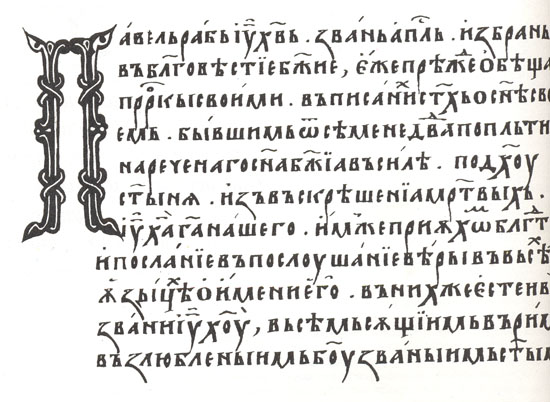 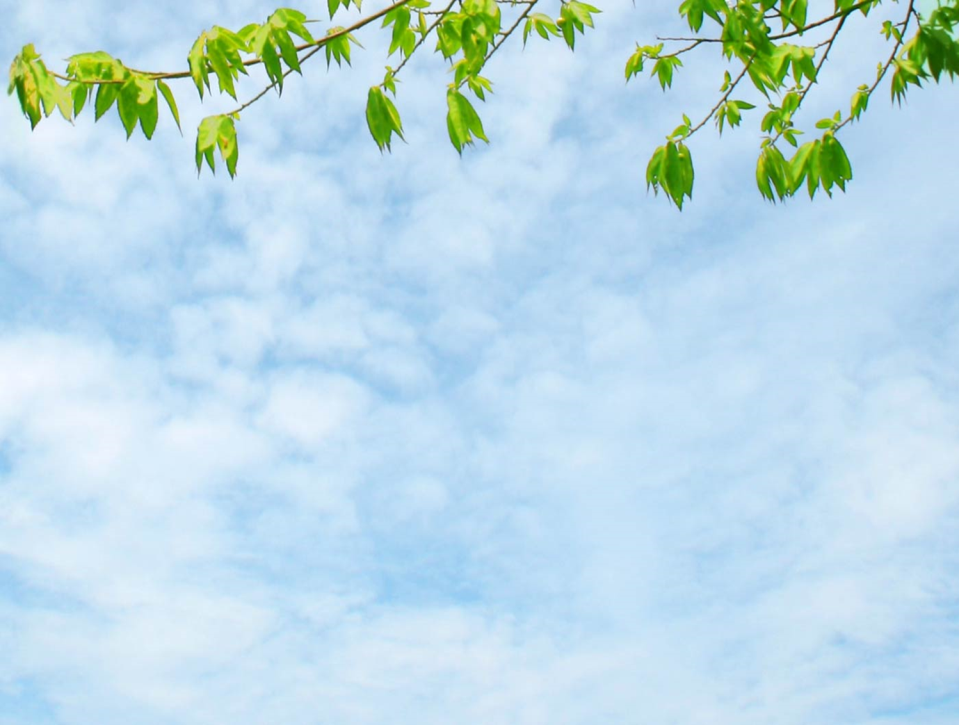 Первые книги на кириллице написаны уставом
Устав — это такое письмо, когда буквы пишутся прямо на одинаковом расстоянии друг от друга, без наклона – они как бы "уставлены". Буквы строго геометричны, вертикальные линии  , как правило, толще горизонтальных,  промежутка между словами нет.
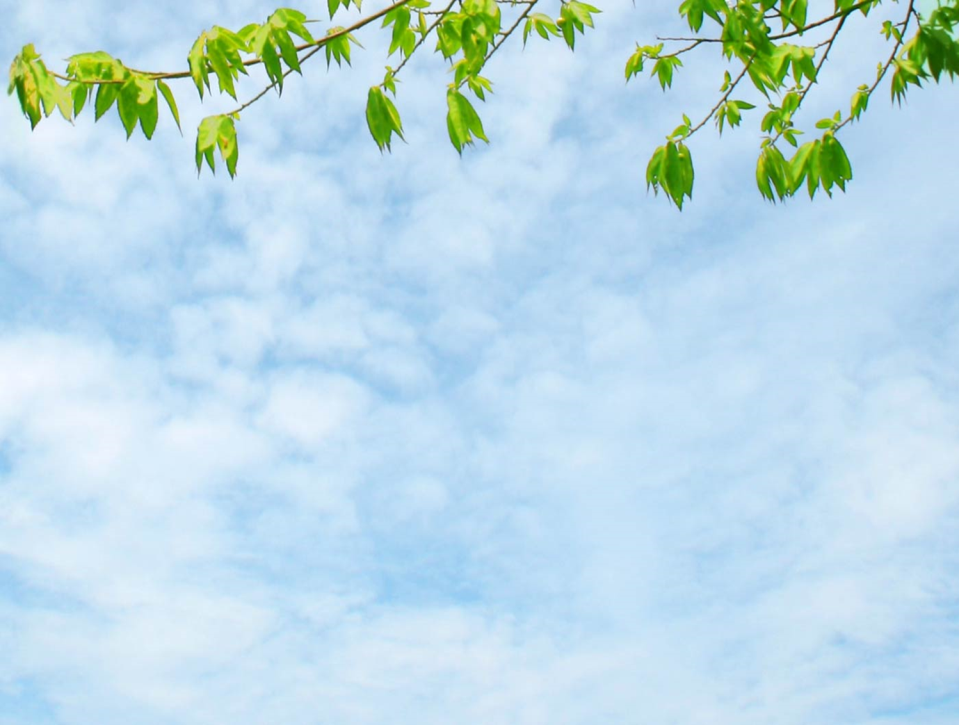 С середины XIV столетия получил распространение полуустав, который был менее красив, чем устав, зато позволял писать быстрее. Появился наклон в буквах, перестало выдерживаться соотношение толстых и тонких линий; текст уже делился на слова.
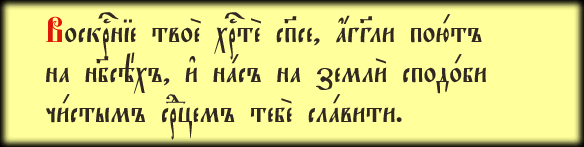 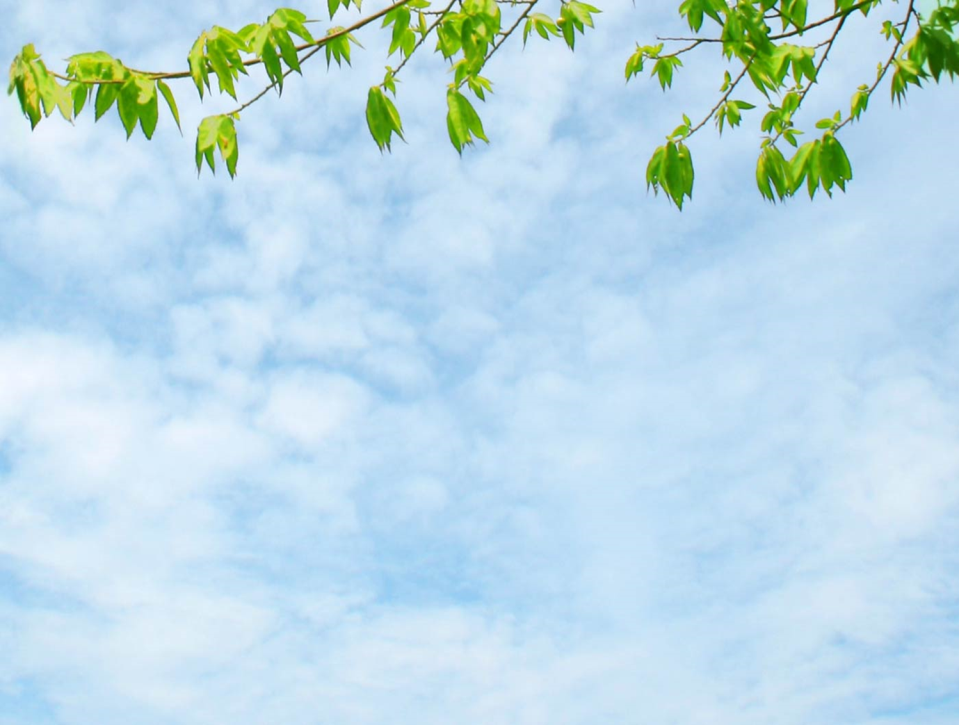 В XV веке полуустав уступает место скорописи. Рукописи написанные "скорым обычаем", отличает связное написание соседних букв, размашистость письма. В скорописи каждая буква имела множество вариантов написания. С развитием скорости появляются признаки индивидуального почерка.
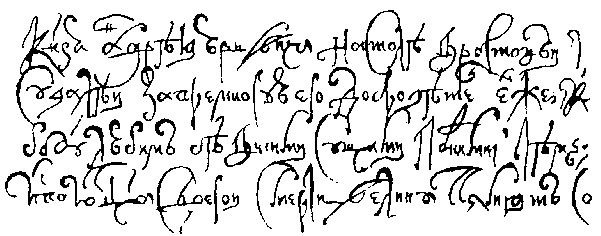 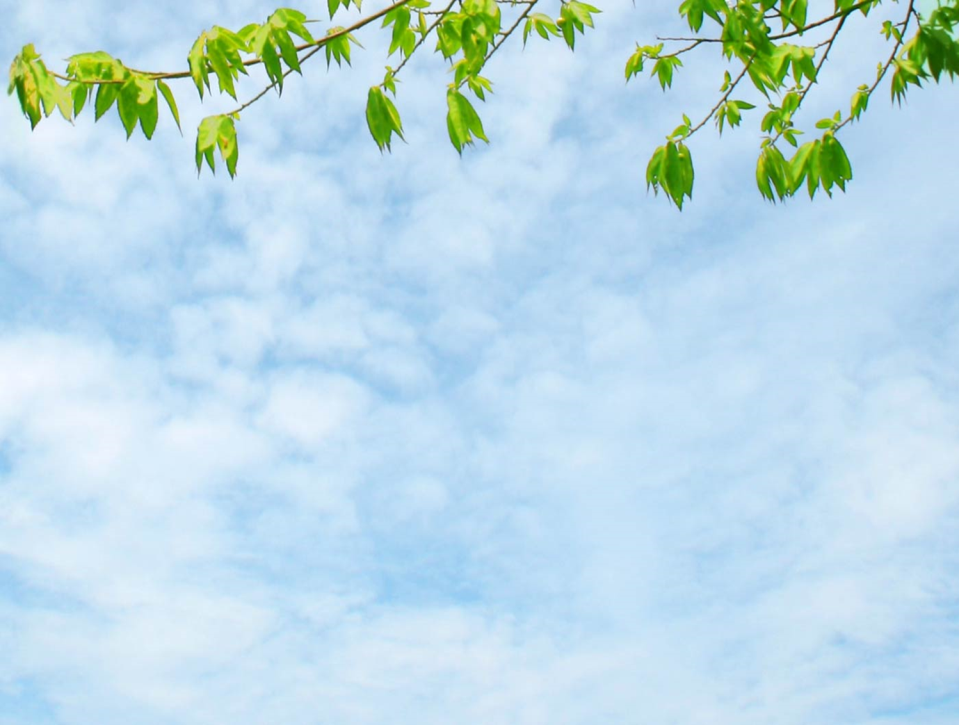 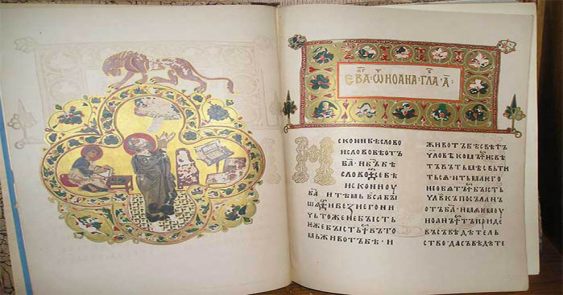 Древнейшая книга на Руси, написанная кириллицей,  Остромирово Евангелие — 1057. Это Евангелие хранится в Санкт-Петербурге, в библиотеке Российской Академии наук.
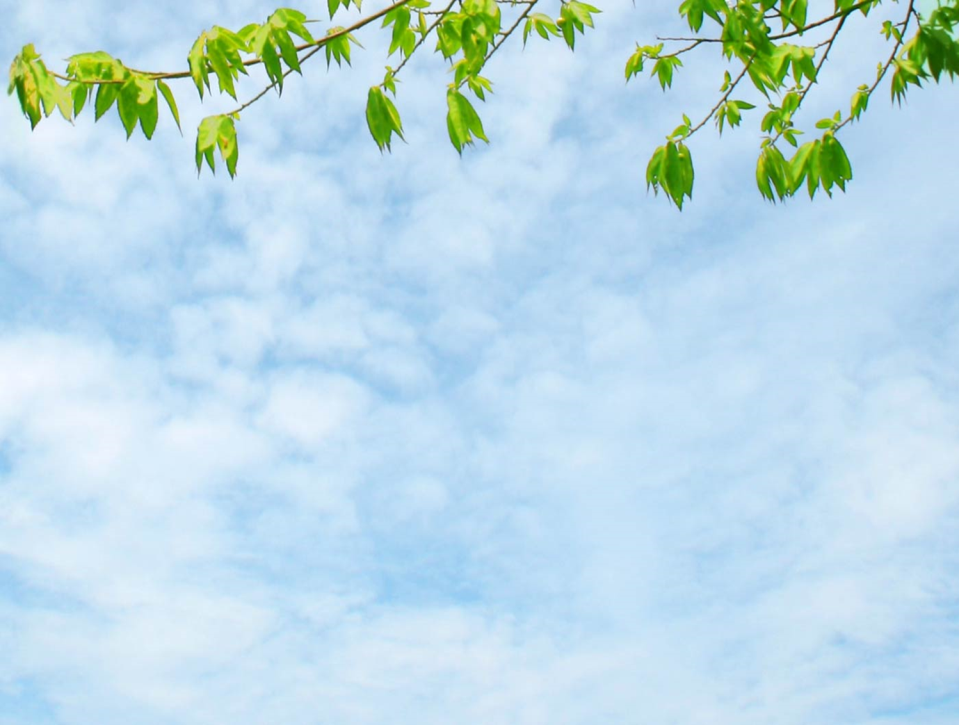 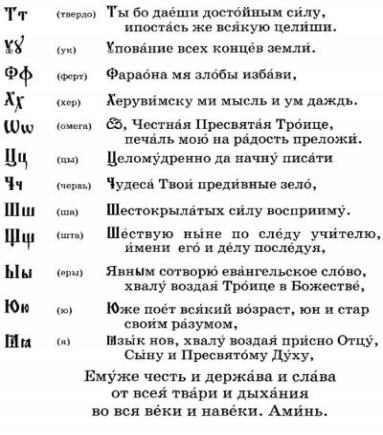 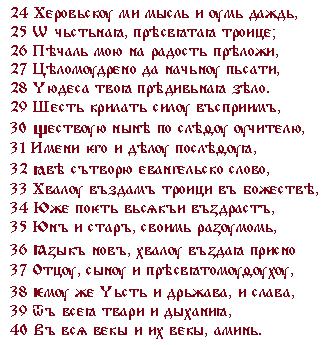 Азбучная молитва — одно из самых ранних или даже первое из славянских стихотворений.
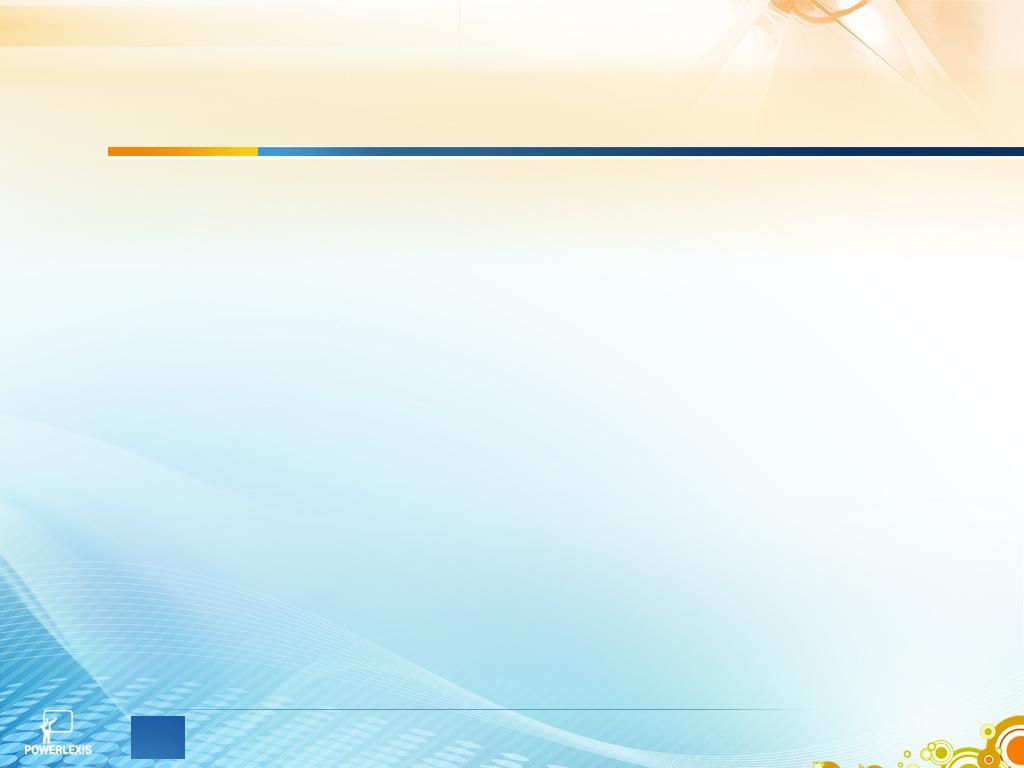 Кириллица просуществовала практически без изменения до времен Петра Великого, при котором были внесены изменения в начертания некоторых букв, а 11 букв были исключены из алфавита. 


Новый алфавит стал беднее по содержанию, но проще и более приспособлен к печатанию различных гражданских деловых бумаг. Он так и получил название “ гражданский ”.
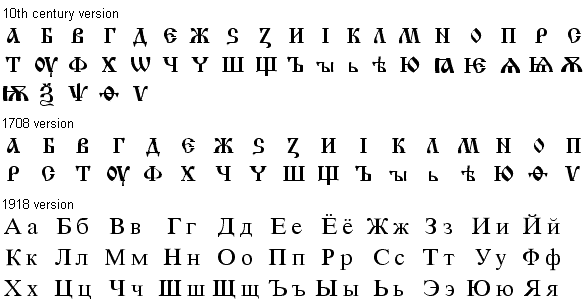 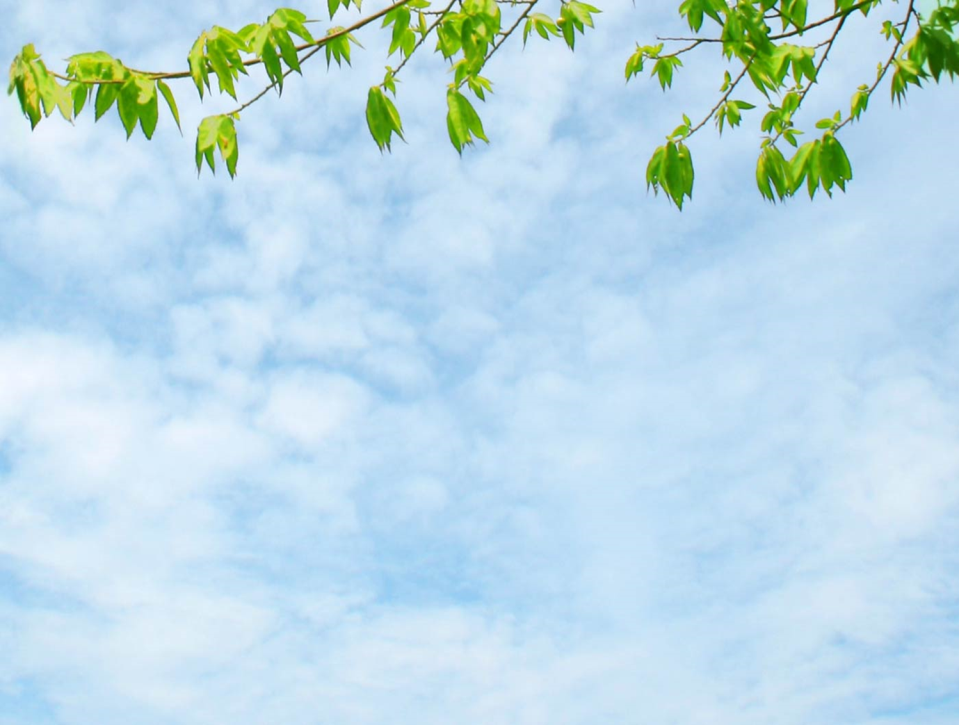 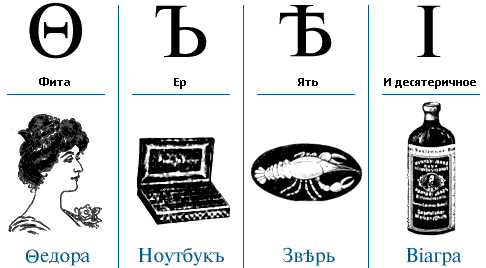 В 1918 году была проведена новая реформа алфавита, и кириллица потеряла еще четыре буквы: ять, и(I), ижицу, фиту.
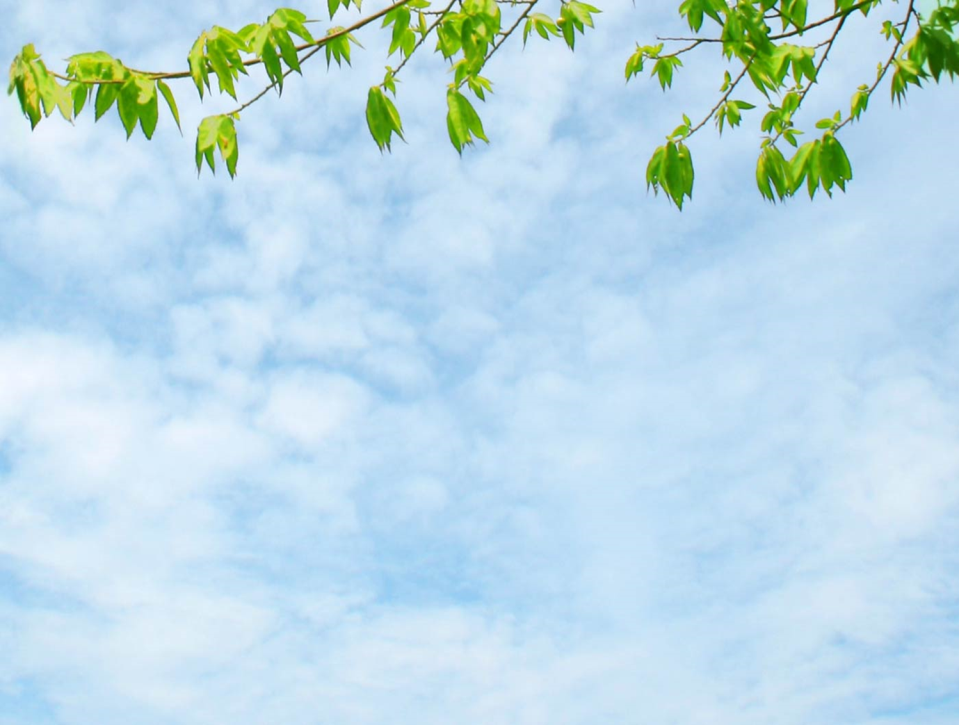 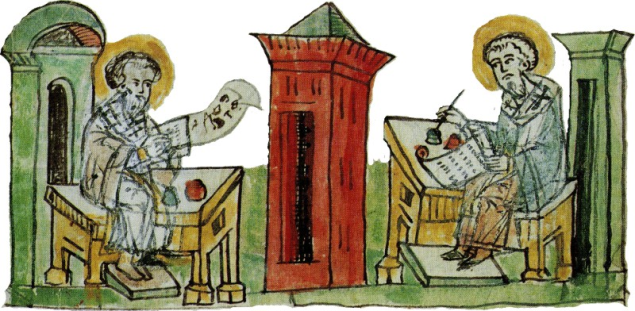 Церковь причислила Кирилла и Мефодия к лику святых, а 18 мая 1863 года Святейший Синод принял указ - провозгласить 24 мая по новому стилю Церковным праздником Салунских братьев.
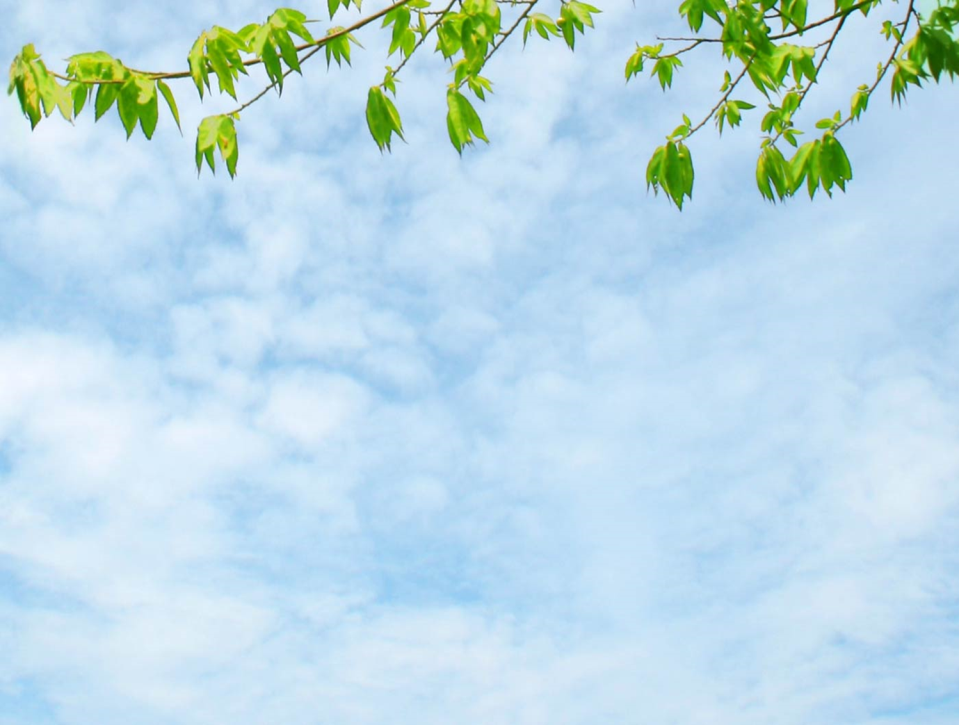 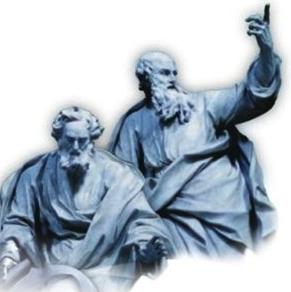 Ежегодно 24 мая во всех славянских странах торжественно прославляют святых Кирилла и Мефодия - создателей славянской письменности.
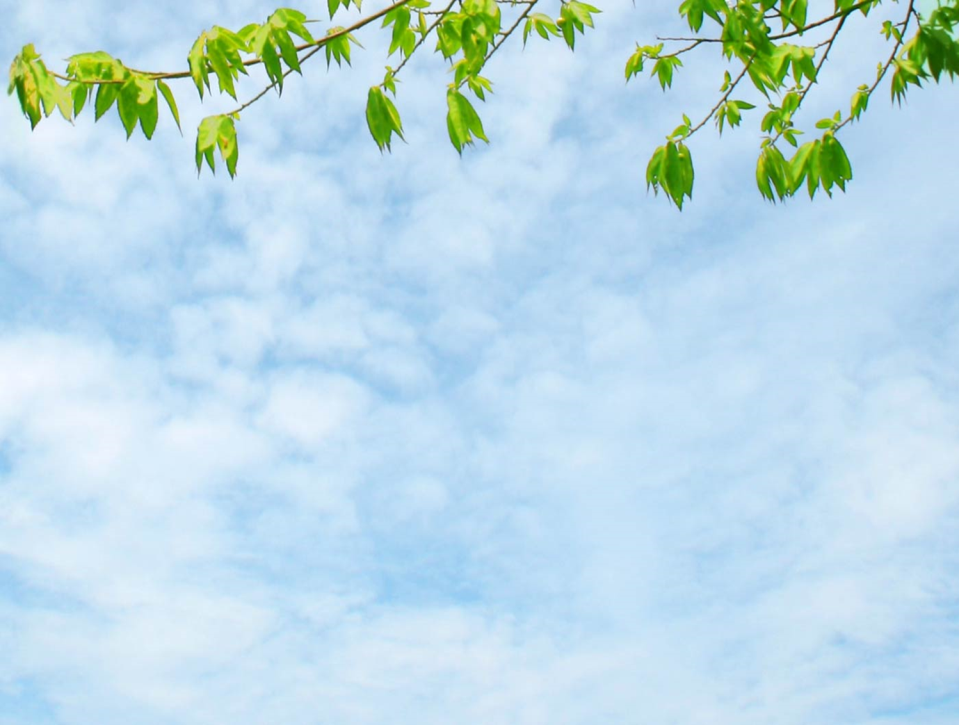 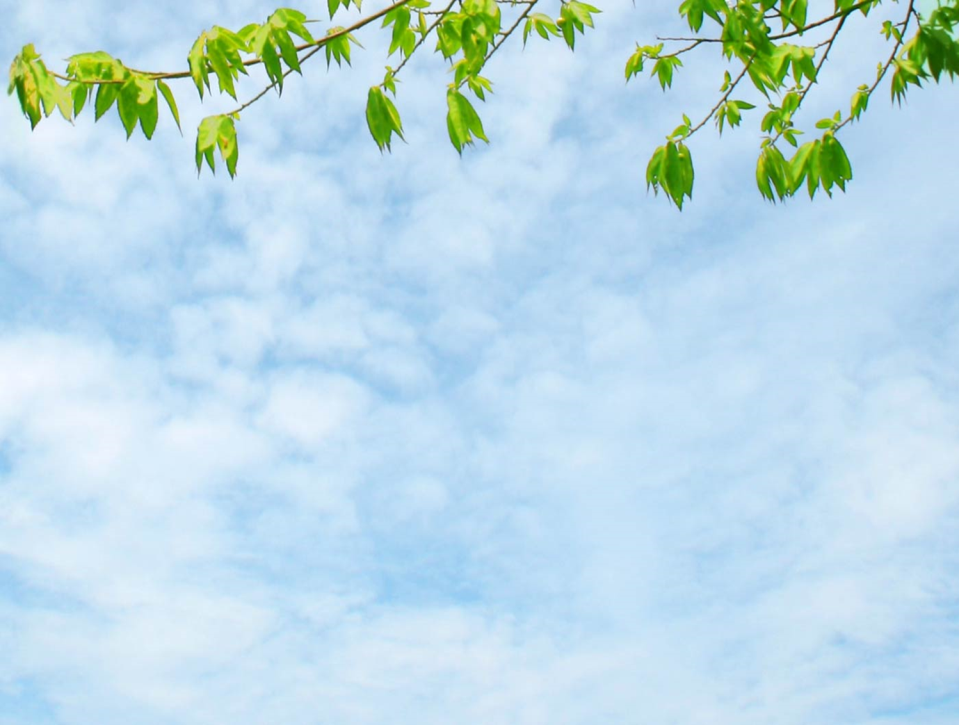 Информационные источники:
1)http://nsportal.ru/ap/drugoe/library/prezentaciya-sozdateli-slavyanskoy-pismennosti
2) http://ufabanket.ru/prazdniki/den-slavyanskoy-pismennosti-i-kulturi/
3) http://newciv.relarn.ru/work/2-09/bukvi/book.htm
4) http://chern-shkola4.ucoz.ru/load/grebenkina_s_i/84
5)http://wsyachina.narod.ru/history/slavonian_written_language.html